Интерактивная игра 
по краеведению
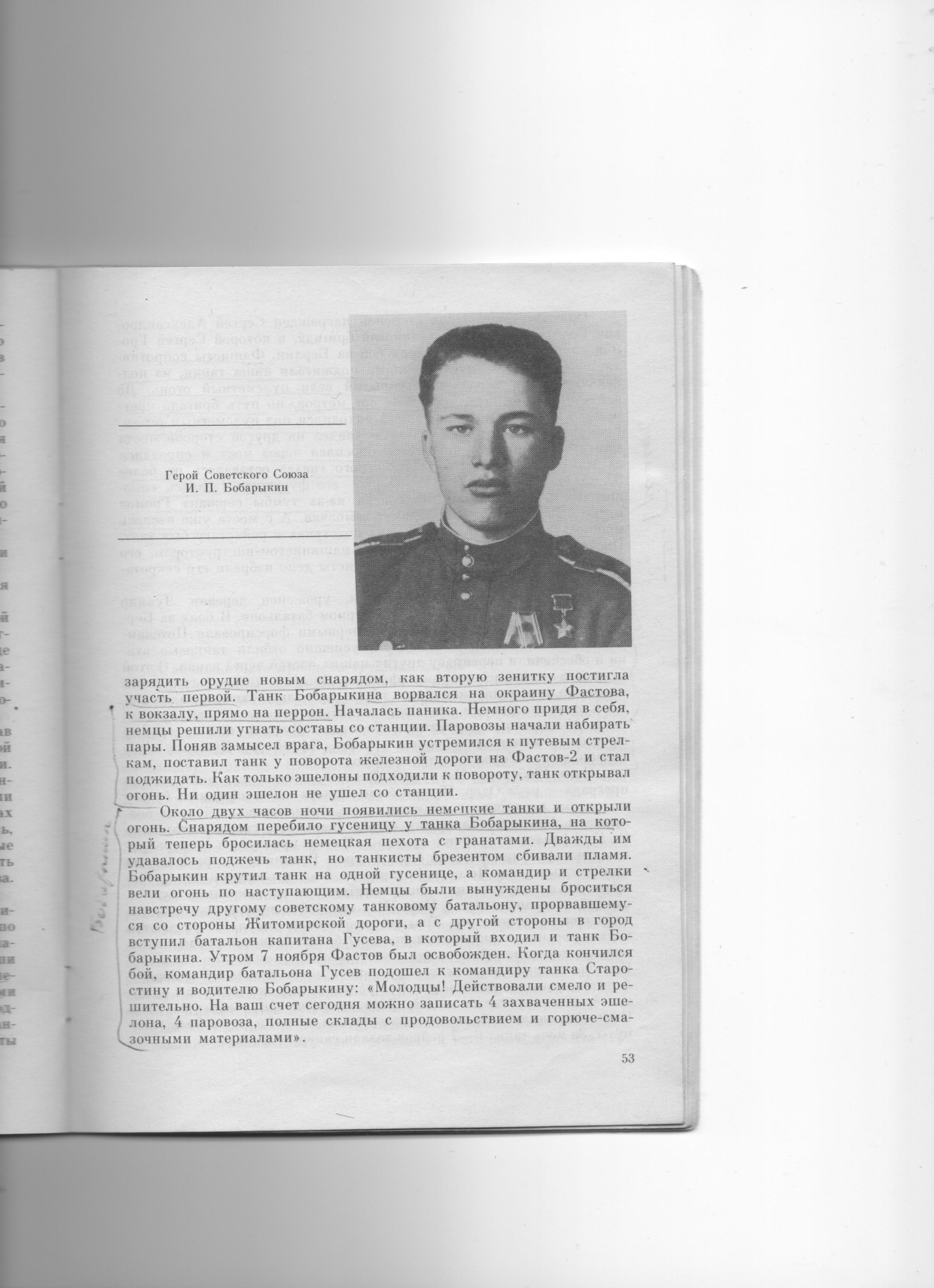 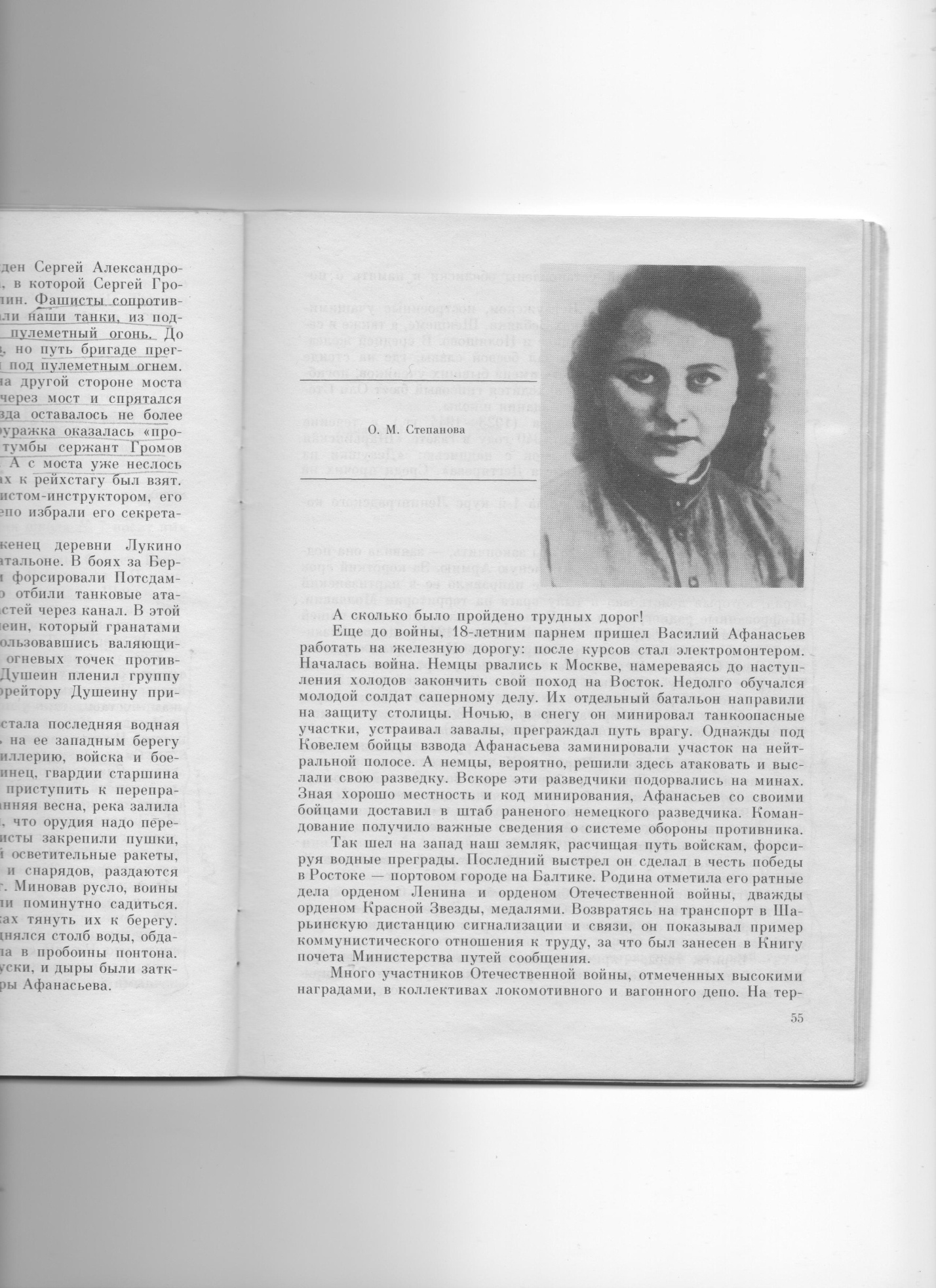 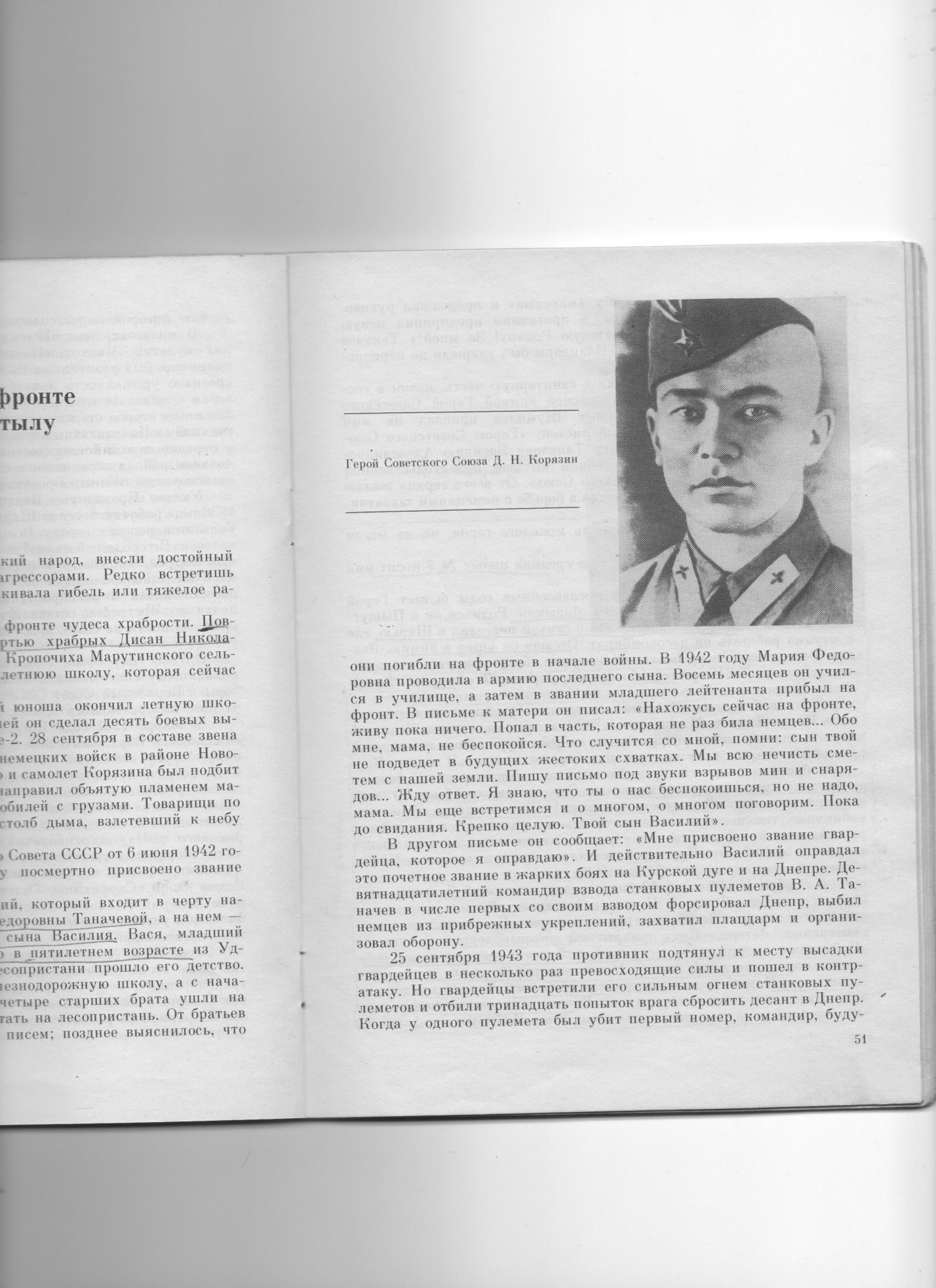 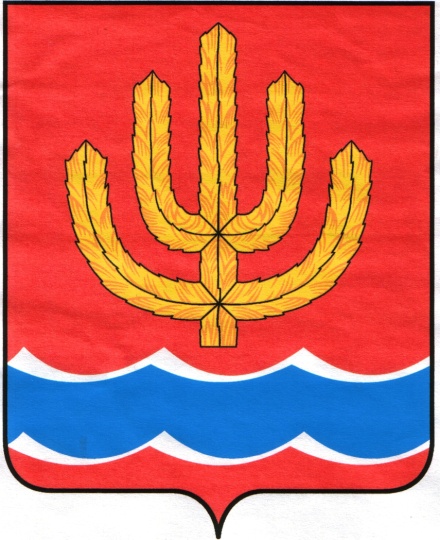 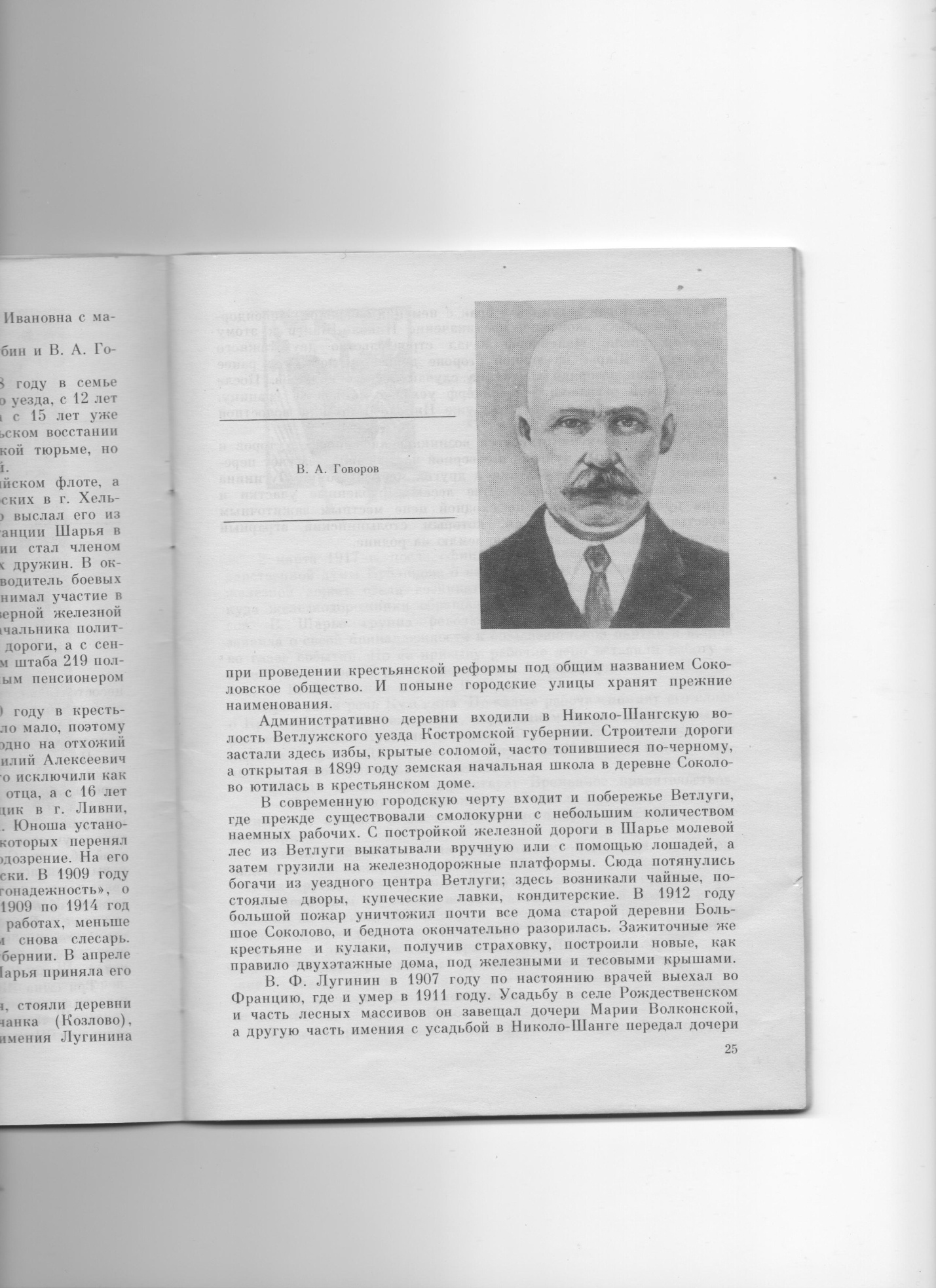 История Шарьи
Знаменитые люди
Откуда берёт своё название город Шарья?
неверно
От названия реки
		От названия железнодорожной станции
		От проходящей рядом дороги
верно
неверно
В каком году началось строительство железнодорожной магистрали ?
неверно
В 1906 году
		В 1903 году 
		В 1938 году
верно
неверно
В каком году посёлок Шарья стал городом?
верно
В 1938 году
		В 1906 году
		В 1903 году
неверно
неверно
В каком году была открыта железнодорожная магистраль?
неверно
В 1903 году 
			В 1906 году 
			В 1938 году
верно
неверно
Сколько стоила в то время верста железнодорожной линии?
верно
50 тыс. рублей золотом 
			100 тыс. рублей золотом
			25 тыс. рублей золотом
неверно
неверно
Какую сумму получал в день взрослый строитель железной дороги?
верно
60 копеек
 		60 рублей
		100 рублей
неверно
неверно
На каком расстоянии от Москвы расположена станция Шарья?
701 км 
		600 км
		550 км
верно
неверно
неверно
Из какого города проводили железную дорогу?
верно
Из Москвы
		Из Санкт – Петербурга
		Из Костромы
неверно
неверно
… Кто же эти люди, врачи и учителя, руководители предприятий и руководители города, участники Великой Отечественной войны…
Первый самодеятельный художник. Более 100 его работ подарены музею.
а).Кучумов А.М.
в).Богородский С.Ф.
б).Кузнецов Б.М.
Генеральный директор автопредприятия города Шарьи          с 1981года
а).Сминов А.П.
в).Краснов Б.П.
б).Горшков Н.Н.
Заслуженный  врач РСФСР. С 1967года главный врач Шарьинской ЦРБ
а).Ивков А.А.
в).Крылов В.М.
б).Каверин В.Ф.
Генеральный директор  «Шарьядрев» с 1977 по 1986года.
а).Кожин В.А.
в).Герасимов К.Н.
б).Крапивин С.Н.
Директор  школы №2 с 1956 по 1979года.
а).Петров И.И.
в).Шаров А.С.
б).Глушков В.П.
Автор  «Книги памяти»,                      «Годы и люди».
а).Гольянов Н.В.
в).Шатров А.Л.
б).Борисов Г.Д.
Герой, совершивший подвиг на подводной лодке.
а).Нахимов C.C.
в).Виноградов
б).Рябинин Л.В.
Воевал в первом эшелоне войск, прошёл тяжёлый путь от Москвы до Ржева, возглавил городской клуб  «Ветеран».
а).Долгих А.Т.
в).Суворов А.В.
б).Штукин М.М.